夏の川柳大会～結果発表～
たくさんのご応募をいただきありがとうございました。審査の結果、入賞作品が決定しました。
お題：京都の夏
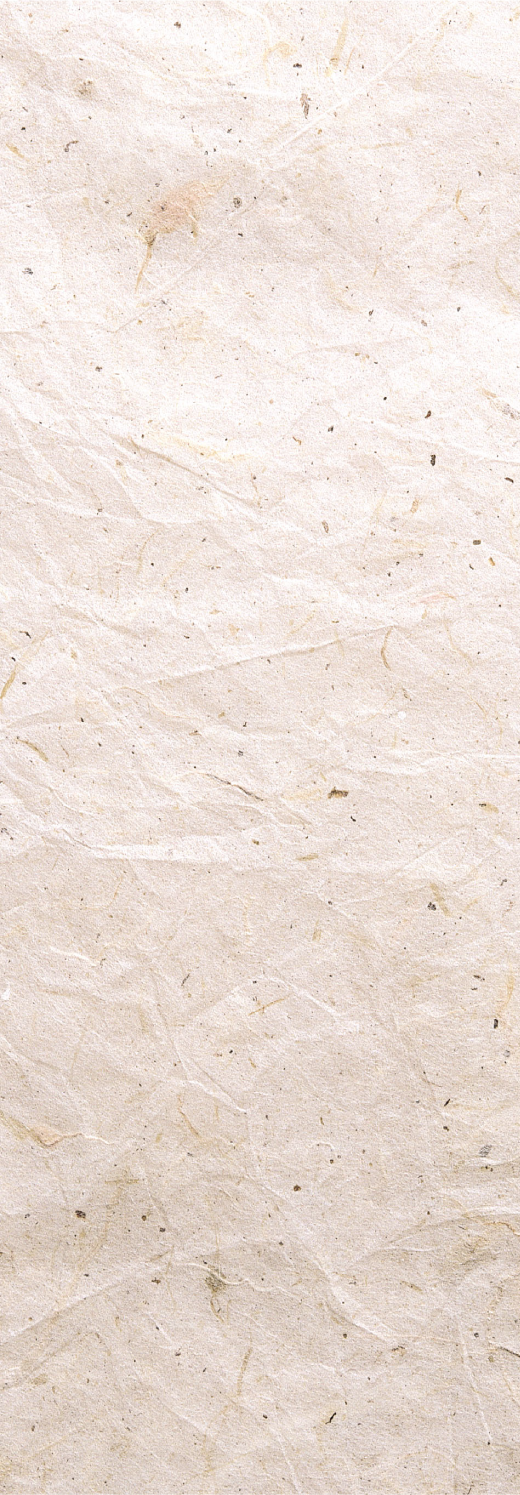 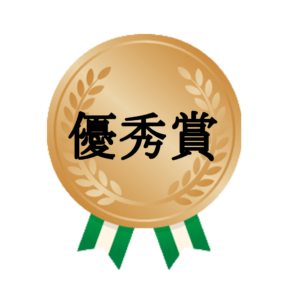 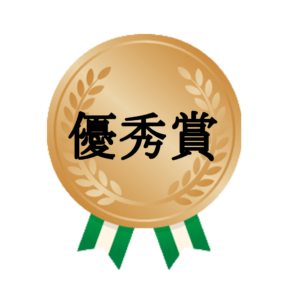 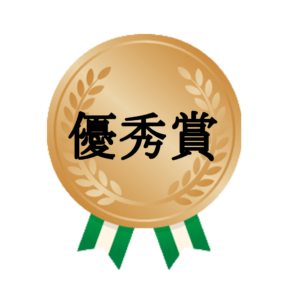 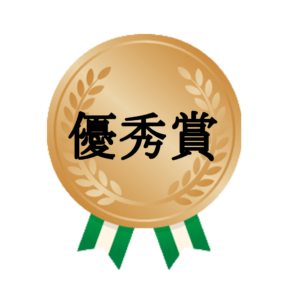 コンチキチ
心たかなる
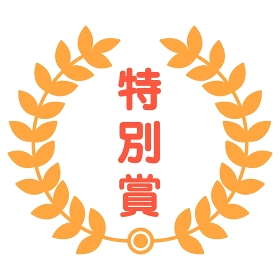 鉾建てに　願いこめて　縄縛り
セミしぐれ　夏が来たのか　耳鳴りか
送り火よ　コロナも共に　鎮め行け
音頭方　引手に合わす　辻回し
何にする　まずはいっぱい　歓の音
米寿にも
一杯
缶